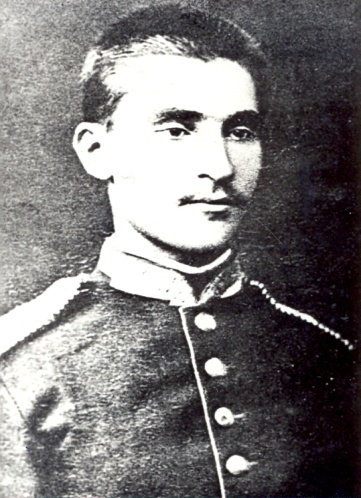 СУ “ ГЕОРГИ ИЗМИРЛИЕВ”
БЮДЖЕТ 2019
СРЕДНО УЧИЛИЩЕ “ГЕОРГИ ИЗМИРЛИЕВ”
СУ “ ГЕОРГИ ИЗМИРЛИЕВ”
БЮДЖЕТ 2018
         УТВЪРДЕН СЪС ЗАПОВЕД  РД 08 – 834 / 22.03.20178г.
  
  На основание чл.44,ал.1,т.1,т.5 и ал.2 от ЗМСМА,
 т. 23 от Решение  №892от  Протокол № 54
 от 31.01.2019 г. на Общински съвет – Горна Оряховица,
 утвърдени формули за разпределението на бюджетите в делегираните от държавата дейности на функция „Образование” със заповед 
на Кмета на Общината № 845/ 28.02.2019 година 
и чл. 259 ал.1 от ЗПУО
Настоящият Бюджет е изготвен на следната  база :
За институция                           1   х    39706                39 706
За брой ученици РФ            888  х    1665            1 1479 204  
За брой паралелки РФ         37   х    8454                    312 798
За брой ученици ЦОУД       284  х      711                 202 034
За брой групи   ЦОУД            12  х     1 817                  21 813
За ученици на индив.ф-ма    2   х    4 356                     8712
За ученици на самост.ф-ма   3   х     529                       1587
ДОПЪЛНИТЕЛНИ СРЕДСТВА КЪМ БЮДЖЕТА 


За подобряване на МТБ   888 х  25 лв. –  22 200
-  За закуски                      380 х  94 лв. -   35 626
За СТИПЕНДИИ               219 х  97лв. -    19 053 
Занимания по интереси  888  х  30 лв. -   23 443
Кариерно ориентиране    219 х  39 лв. -     8 541


ОБЩ УТВЪРДЕН  БЮДЖЕТ   2019 -         2 136 632
ДРУГИ  ПРИХОДИ, ОЧАКВАНИ  ПРЕЗ 2019 

ПРИХОДИ ОТ ОТДАДЕНО ПОД НАЕМ ИМУЩЕСТВО
6 444 ЛВ.
ЦЕЛЕВИ ПРИХОДИ ЗА ЦЕЛЕВИ РАЗХОДИ 
ДРУГИ НЕПРЕДВИДЕНИ
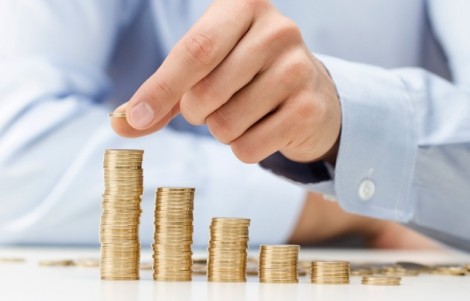 РАЗХОДНА ЧАСТ НА БЮДЖЕТ  2019


1.Дейност 301 322 НЕСПЕЦИАЛИЗИРАНИ УЧИЛИЩА                                                                                                       2 169 491 

РАЗХОДИ ЗА ЗАПЛАТИ, ОБЕЗЩЕТЕНИЯ И ОСИГУРИТЕЛНИ ВНОСКИ

§01-00  Заплати и възнаграждения за персонала                                                                                                                        1329409                       

§01-01  заплати и възнаграждения на персонал нает на трудови правоотношения                                                                 1329409

§02- 00  Други възнаграждения и плащания на персонала                                                                                                         68 100

§02-05 Изплатени суми от СБКО, за облекло и други на персонала, с характер на възнаграждения                                        30100                                                                            

§02- 08 Обезщетения на персонала с характер на възнаграждения                                                                                               30000                                                       

§ 02-09  Други плащания и възнаграждения                                                                                                                                         8 000

§ 05-00 Задължителни осигурителни вноски   от работодатели                                                                                                 314156

§ 05- 01 ДОО                                                                                                                                                                                                              157081

§05-52 Учителски пенсионен фонд                                                                                                                                                       50485

§ 05-60 ЗОВ                                                                                                                                                                                              67320

§ 05 -80 Универсален пенсионен фонд                                                                                                                                                  39270
§ 10-00  ИЗДРЪЖКА                                                             388 846                                                                                                                                    §10-11 Храна                                                                                                                                           36000 §10- 13 Постелен инвентар и работна облекло                                                                         4500                                                                                        §10-14 Учебни и научно-изследователски разходи и книги за библиотеката                 22 436                                                  §10-15 Материали                                                                                                                               80000                                                                                                                                    § 10-16 Вода, горива и енергия                                                                                                       120 000                                                                                                                            § 10-20 Разходи за външни услуги                                                                                                    70 000                                                                                                                     § 10-30 Текущ ремонт                                                                                                                         25 000                                                                                                                                   § 10-51 Командировки в страната                                                                                                  1 500                                                                                                                    § 10-63 Разходи за застраховки                                                                                                         5 000                                                                                                                          § 10-91 СБКО                                                                                                                                          28  910
ДРУГИ ПЛАНИРАНИ РАЗХОДИ :

     §19 – 00 ПЛАТЕНИ ДАНЪЦИ,ТАКСИ И АДМИНИСТРАТИВНИ САНКЦИИ                                                                                              § 19-01  Платени държавни данъци, такси, наказателни лихви и административни санкции                                                       334                                                                                       
     § 19-81  Платени общински данъци, такси, наказателни лихви и административни санкции                                                       16 734
РАЗХОДИ ЗА  СТИПЕНДИИ

    § 40 – 00 СТИПЕНДИИ                                    19 053
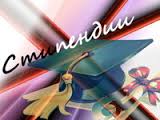 Разходи за  спортДейност  721 713 Спорт за всички         4860§ 10-15  Разходи за материали                                        4860
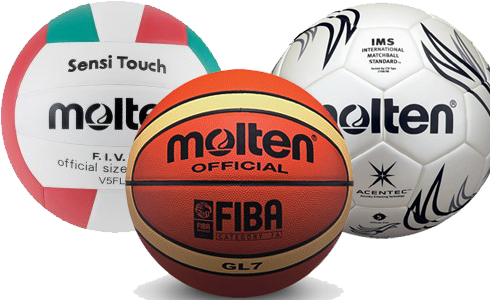 РАЗХОДИ ЗА РЕСУРСНО ПОДПОМАГАНЕ



§01-00  Заплати и възнаграждения за персонала                                                    16 080                                                                                                                                                                                   

                                                                       

§05- 00 Задължителни осигурителни вноски                                                             3684
Анализирайки  Бюджет 2019 се вижда  възможност за една спокойна  работна обстановка през настоящата юбилейна година и постигане на поставените приоритети и цели в училището , същевременно с това спазване на всички договорености по КТД.
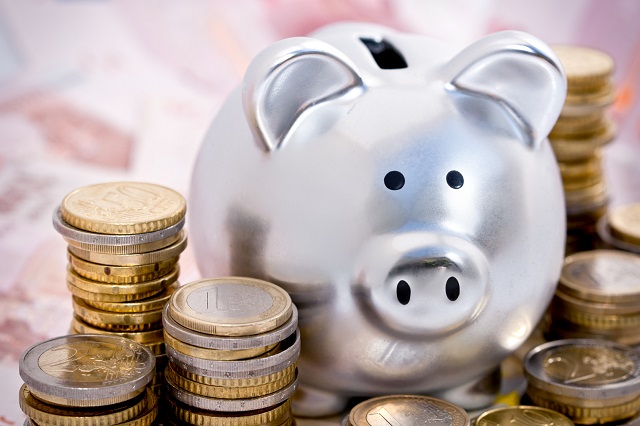 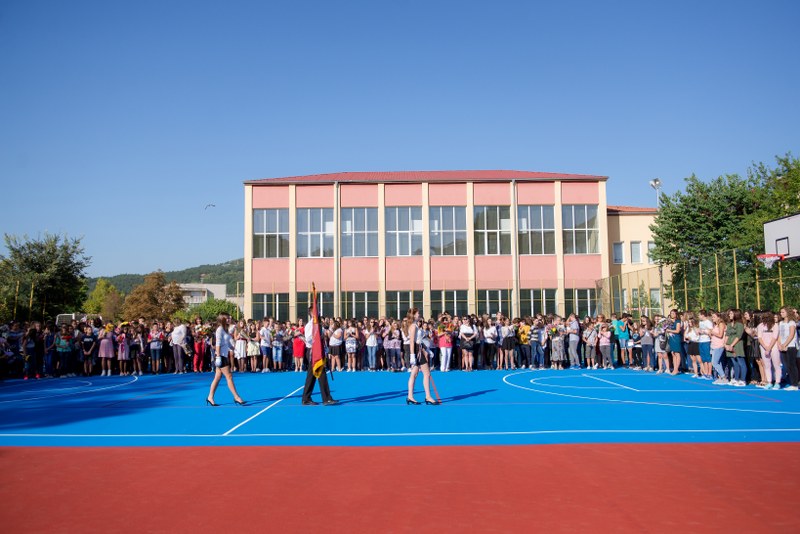 Директор на училището – Криси Аврамова